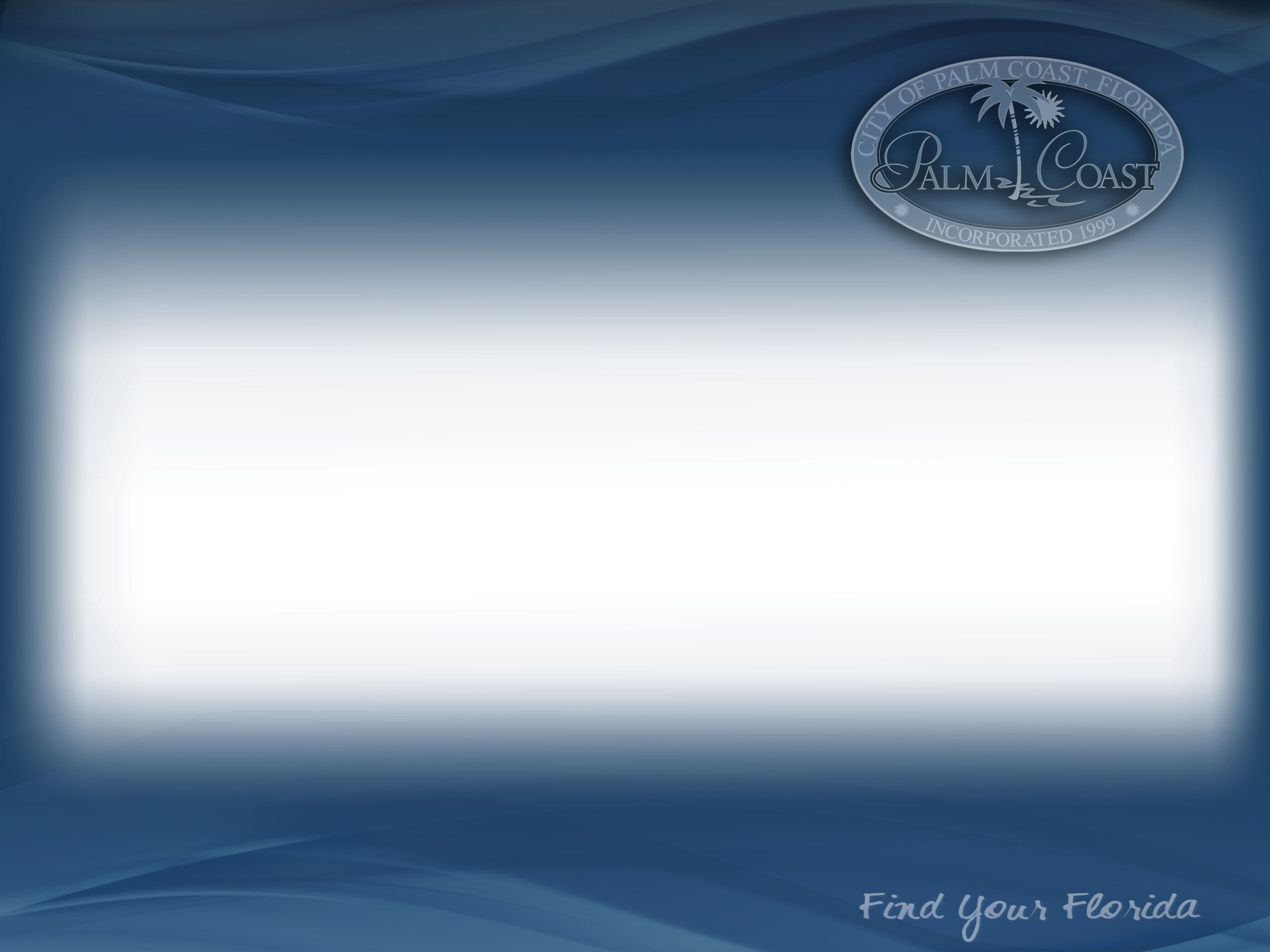 Fences, Walls and Drinking EstablishmentsPlanning & Land Development Regulation Board WorkshopMay 20, 2015
Fences and Walls
Fences and Walls in Palm Coast
At their Jan. 13th meeting, City Council requested Planning staff to review our fencing and wall standards.
With a focus on whether fences along saltwater canals should be open or reduced in height as they approached the canals.
Staff reviewed these standards and made presentations to City Council at their March 10 and March 31 workshops.
Palm Coast’s Fence and Wall History
A Palm Coast Community Service Corporation policy  in January 1996 had the following guidelines:

Black chain link fences were the preferred fencing material along saltwater canal lots.
Maximum fence height was 6 feet.
Fences and walls over 3 feet in height required review by the Architectural Review Committee.
Those in front yards over 3 feet high were only allowed as variances.
Review of Current Standards
Palm Coast’s Land Development Code has the following fence and wall standards:
Current One & Two-Family Standards
Not Allowed in Front Yards Except in 
Neo-Traditional Developments
Current One & Two-Family Standards
Maximum height of 6 feet
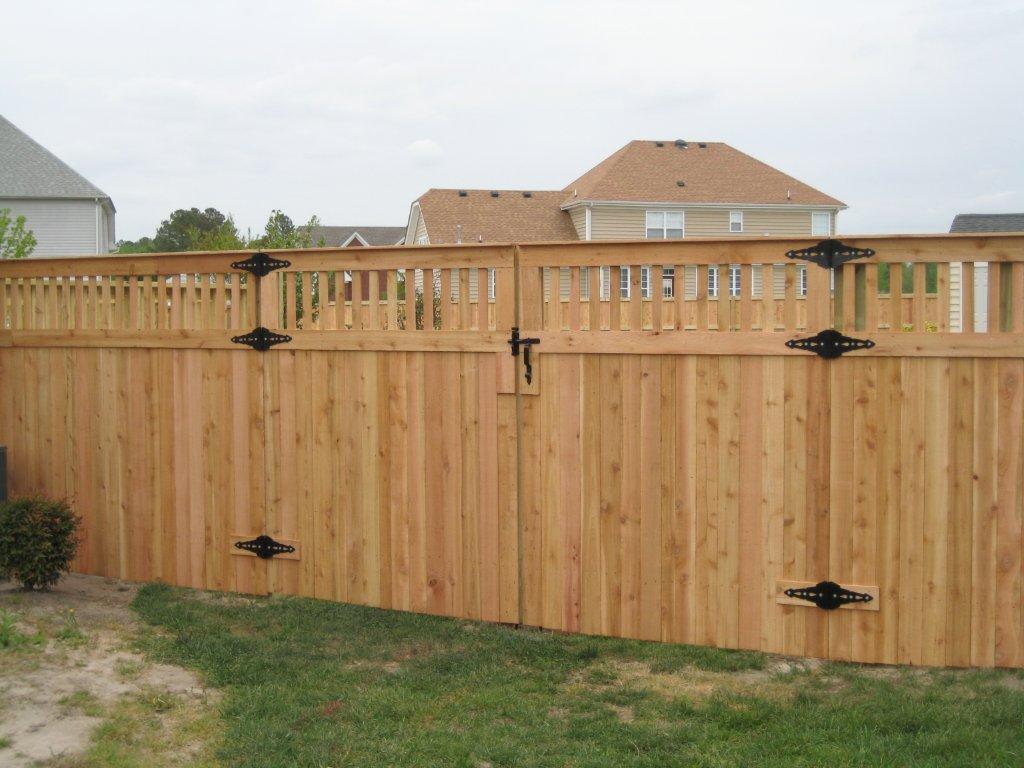 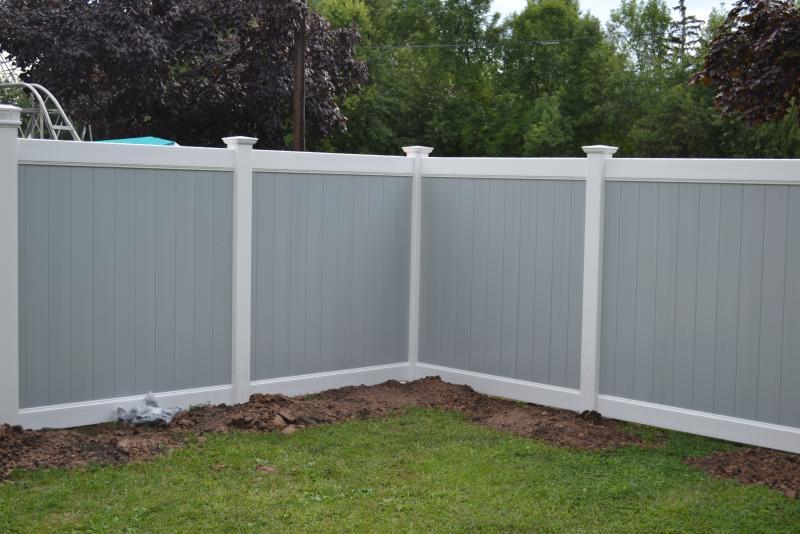 Current One & Two-Family Standards
Metal fences must be black or may be bronze when the home has a bronze screen room
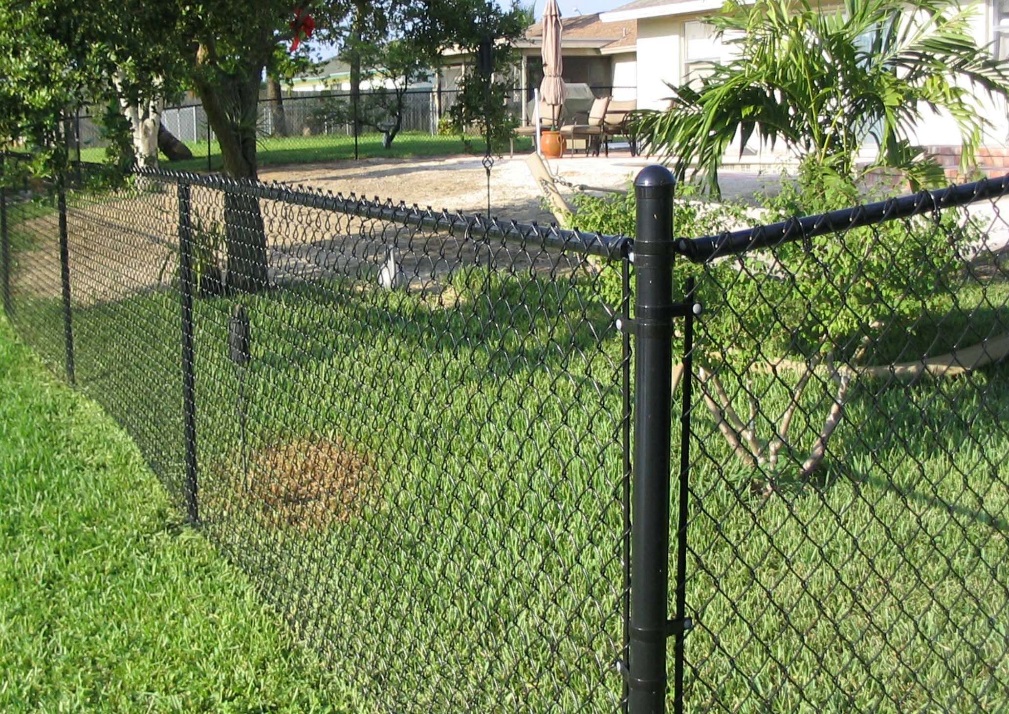 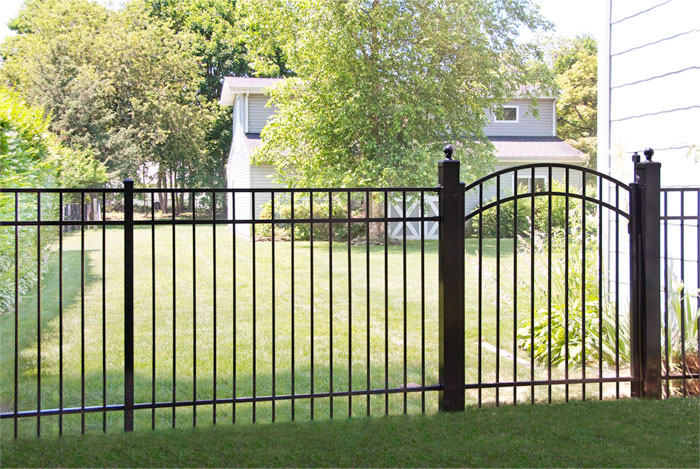 Current One & Two-Family Standards
No requirement to reduce solid fence heights or 
have them open nearby saltwater canals
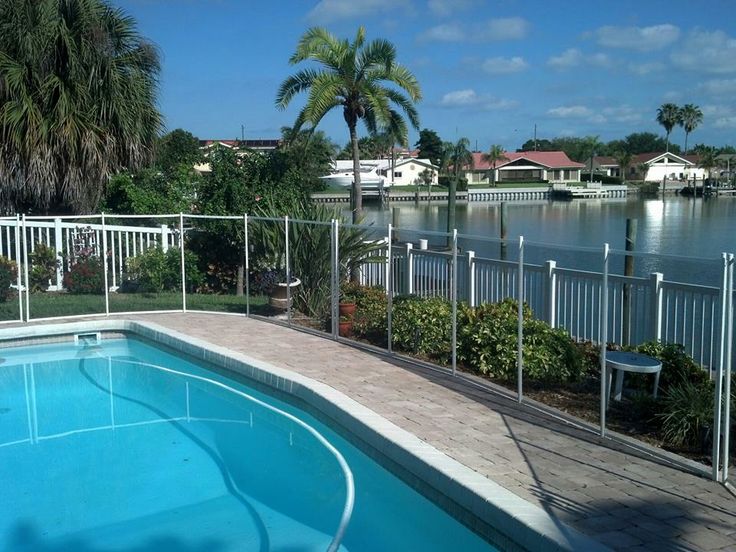 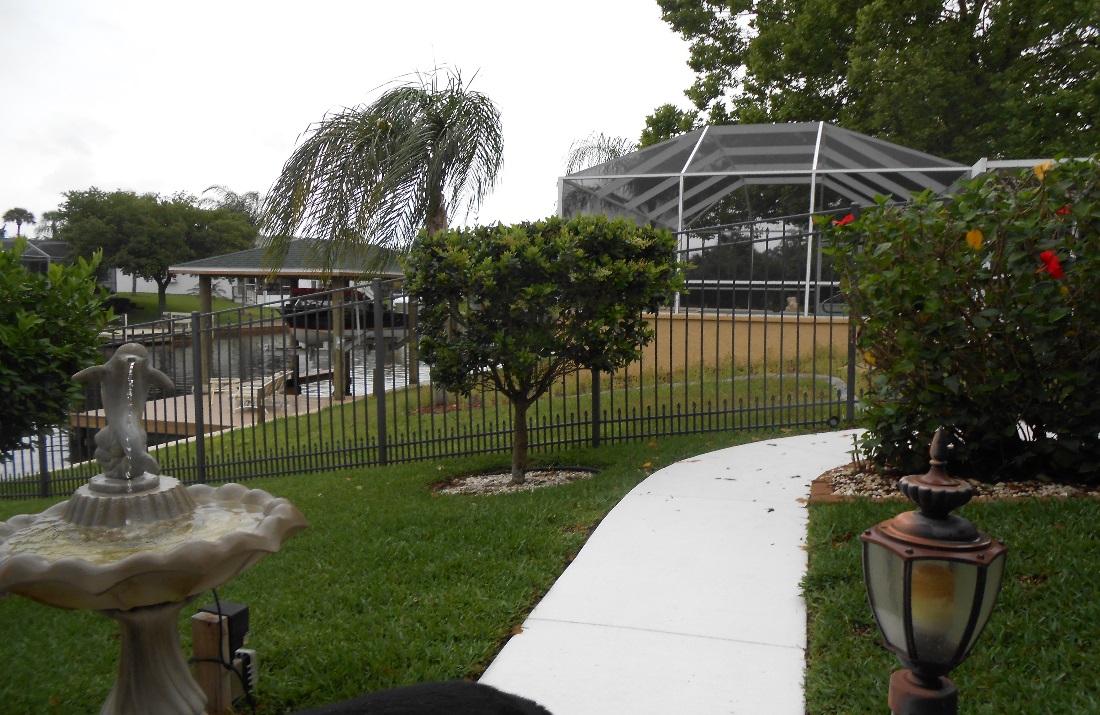 Current One & Two-Family Standards
On rear property lines along saltwater canals,  golf courses, and rights-of-way; fences must be setback 3 feet for required plantings outside of the fence.
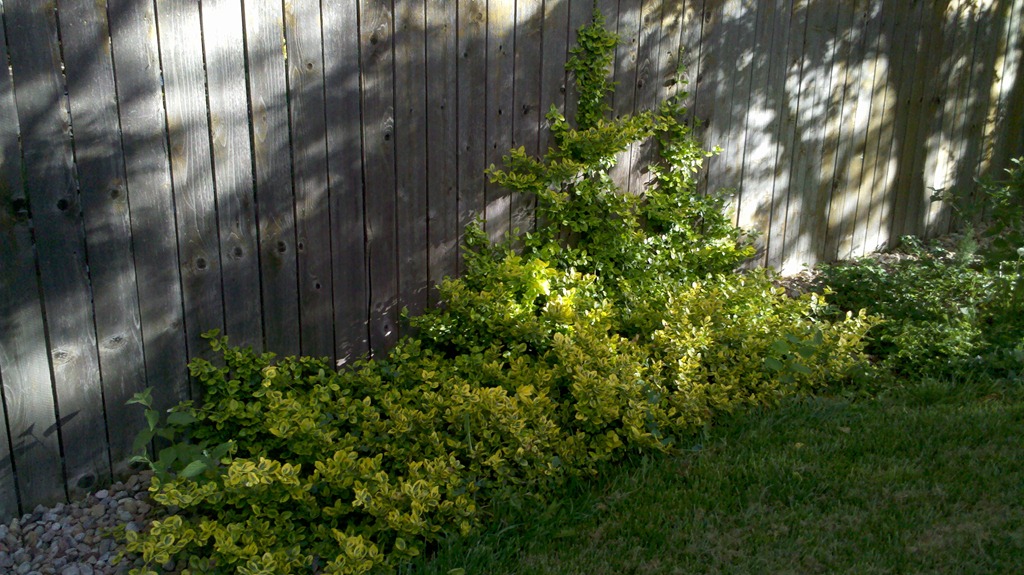 Current One & Two-Family Standards
Plantings are required in front of fences that face a street (from house to side property line).
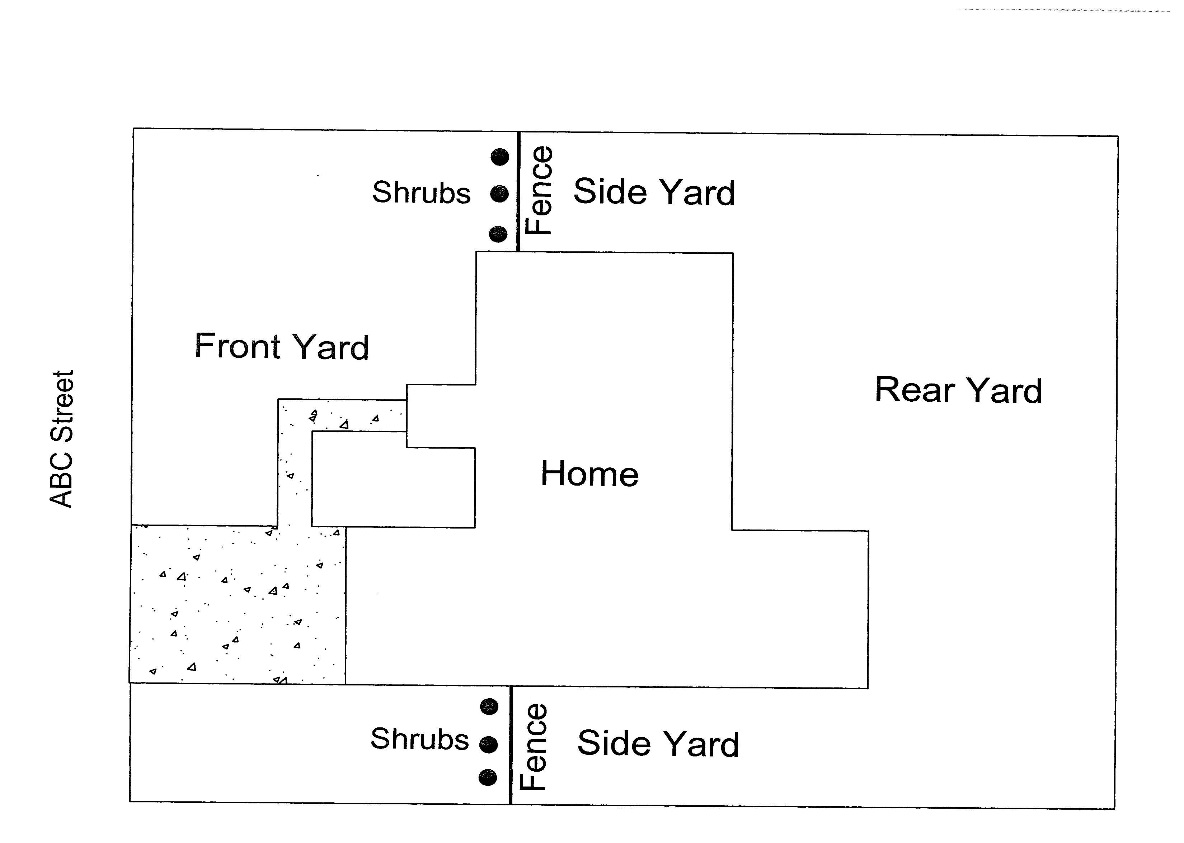 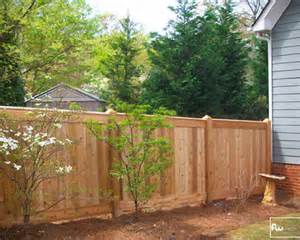 City Council Workshop Results
City Council reviewed the following items and directed staff to prepare an ordinance making the initial changes with further review and recommendation by the Planning Board.
Allow White Aluminum and Bronze Metal Fences
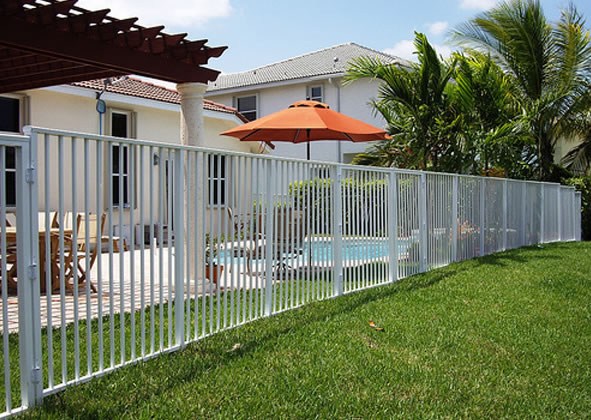 For Vinyl Fences Allow a Variety of Colors and Simulated Wood-Grain
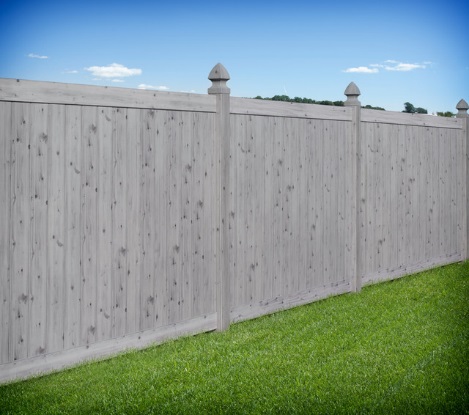 Possibly Allow Short, Open Fences Along the sides of Front Yards
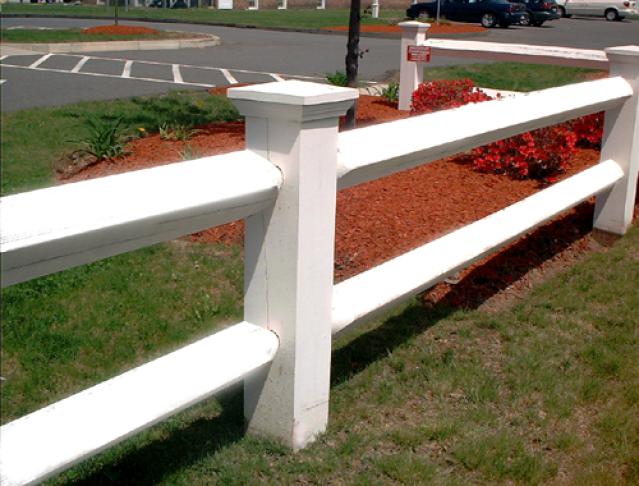 Require Solid Fences to Reduce Height to 4’ Within 20’ of Saltwater Canals
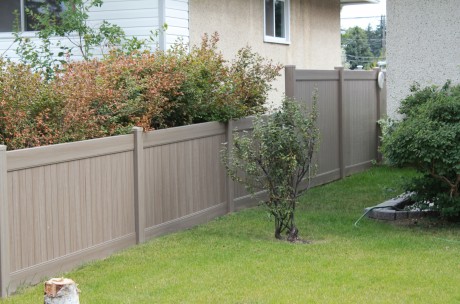 Or Require Fences to be Open Within 20 Feet of Saltwater Canals
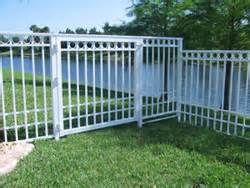 Stop Requiring Fences to be Set Back  3 Feet From Canals, Golf Courses and ROWs for Required Planting Areas
Discontinue Requiring Shrubs along Fences Facing Streets
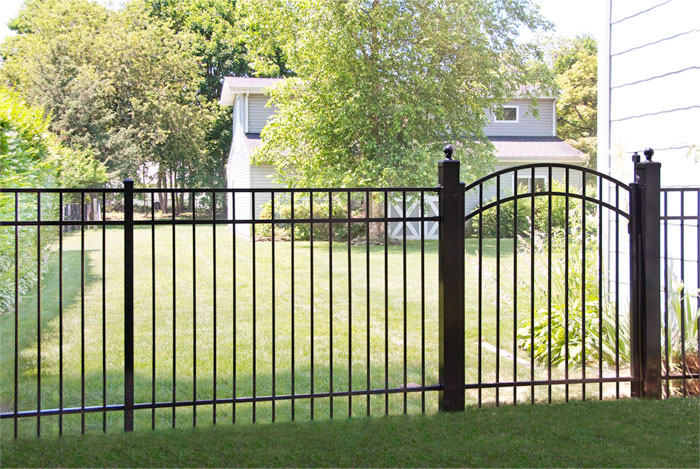 Allow Pre-Cast Concrete Fences in Wood-Grain, Stone or Brick Patterns
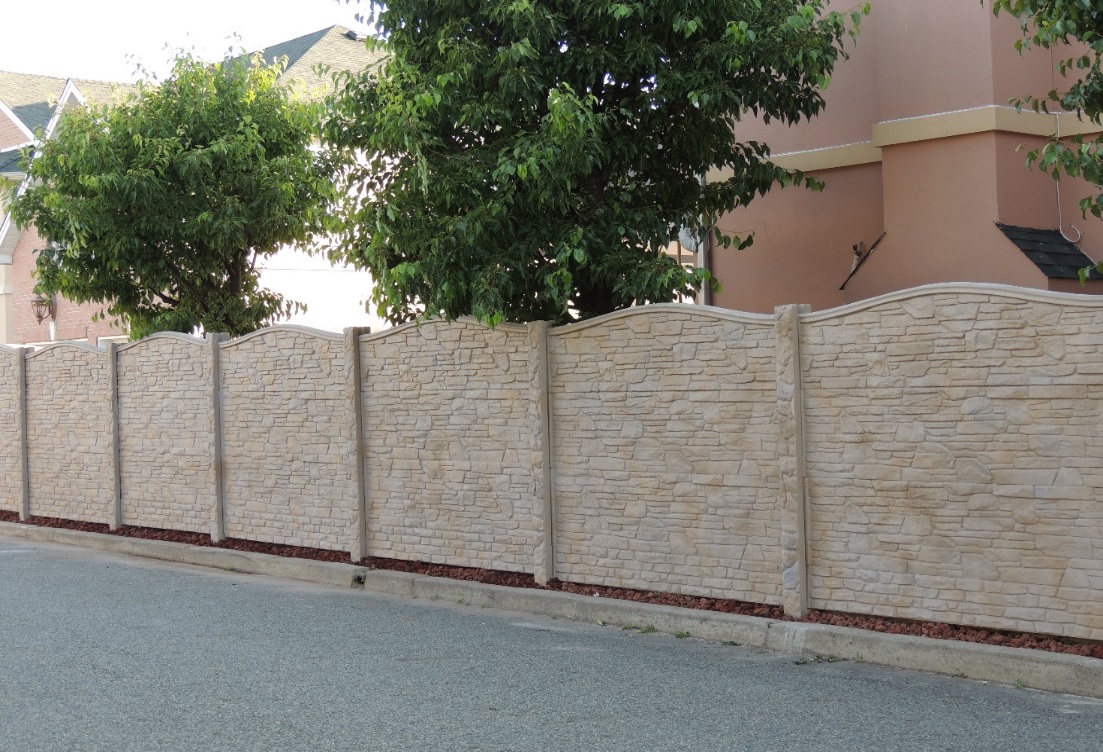 Planning staff suggests only allowing fences and walls as landscape features in front yards
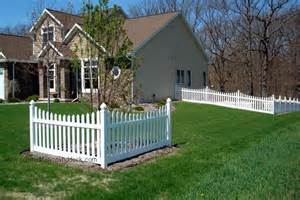 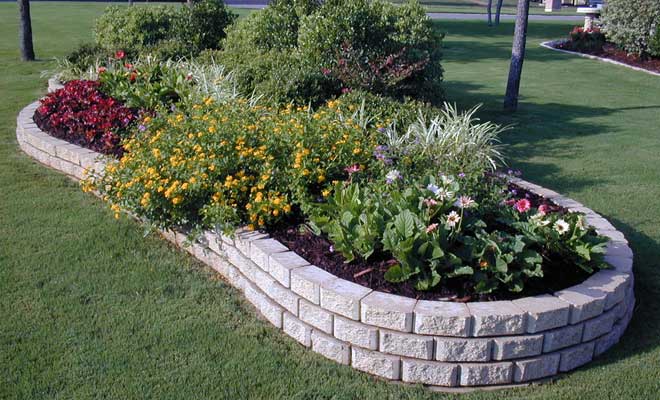 Summary of Potential Changes
Allow more colors for metal & vinyl fences
Within 20 feet of saltwater canals require fences to be open or reduced in height to 4 feet
Stop requiring fences to be setback 3 feet from canals, golf courses and ROWs and discontinue requiring the adjacent planting areas
Discontinue requiring shrubs along fences facing a street 
Allow pre-cast fences
Consider allowing short open fences in front yards
Drinking Establishments
City Council Review/Direction
The City Council also requested Planning staff to review the standards for drinking establish-ments when they asked staff to look at the fence and wall standards.
Types of Drinking Establishments
Palm Coast has two levels of drinking establishments that are split by their intensity.
Bars, taverns and nightclubs (without discotheques and/or live entertainment) are the lower intensity ones.
Bars, taverns and nightclubs (with discotheques and/or live entertainment) are the higher intensity ones.
Lower Intensity Bars and Zoning
Permitted in COM / Special Exception in OFC
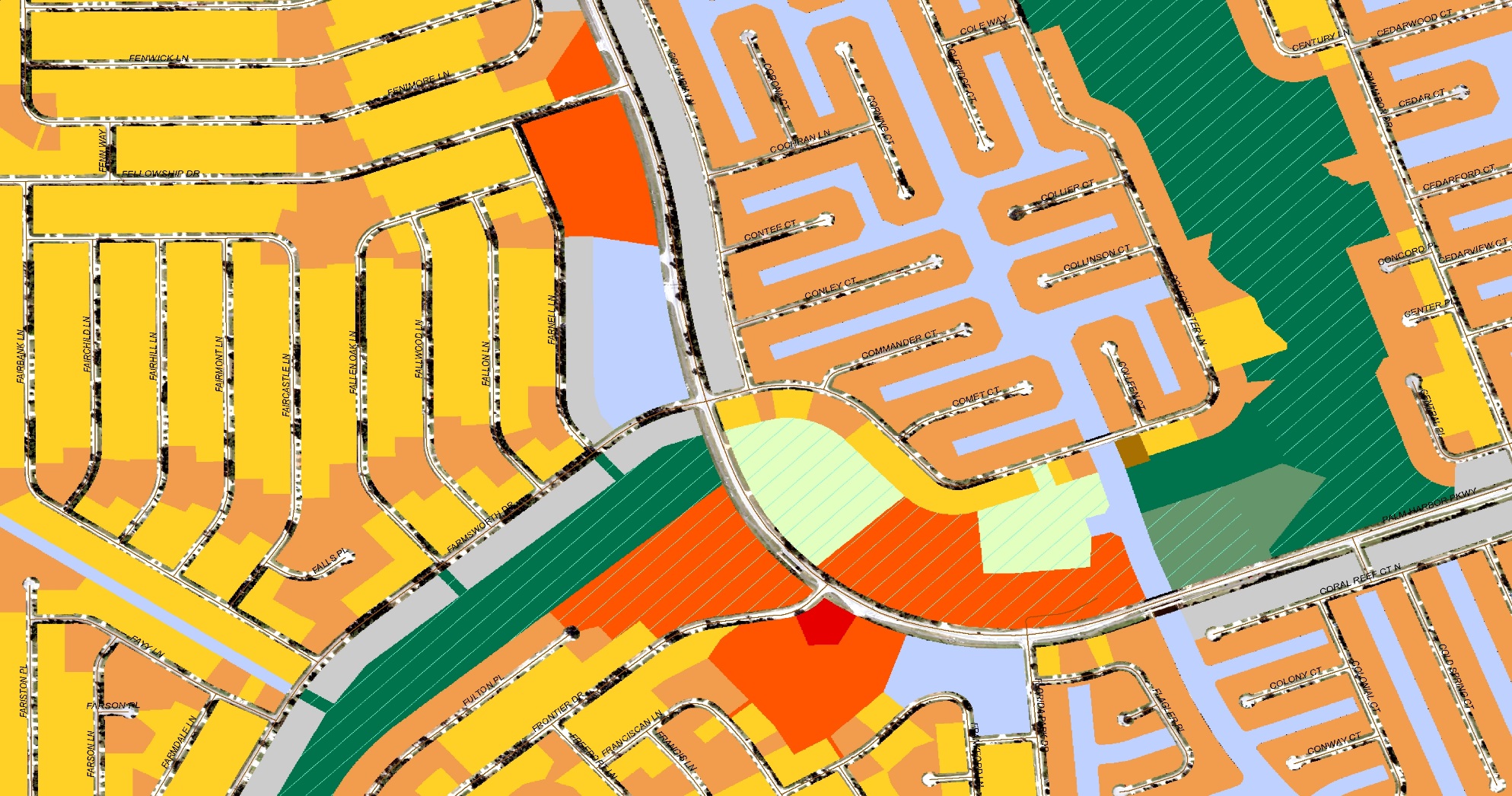 Higher Intensity Bars and Zoning
Permitted in COM-3 / Special Exception in COM-2
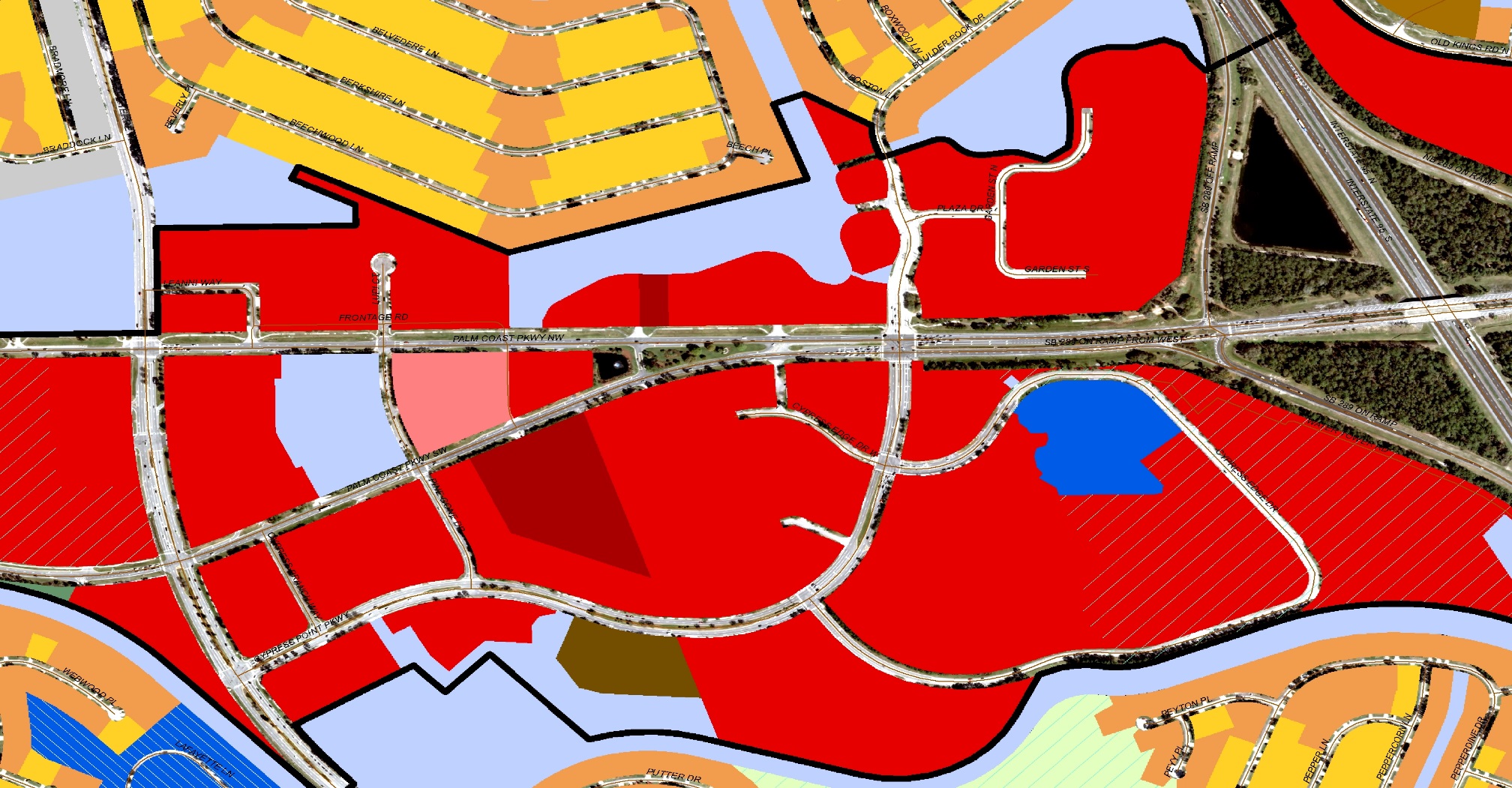 Brew Pubs and Micro-Breweries       are an Evolving Trend
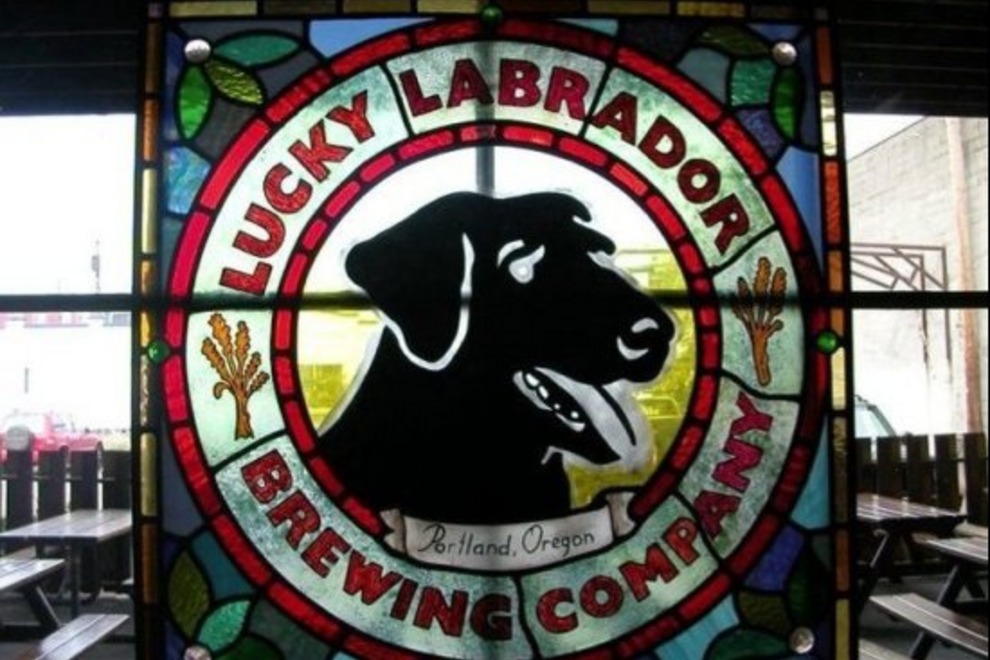 City Council’s Initial Directions on Drinking Establishments
Modify our land use standards so bars, taverns and nightclubs are not allowed in the OFC and COM-1 Districts. 
Modify our thresholds from discotheques and live entertain-ment to outdoor entertainment. (Bars with outdoor entertainment typically have the most impact on any neighboring homes.)
Update our terminology on drinking and eating establish-ments in order to improve the clarity and breakdown of uses in Table 3-4.
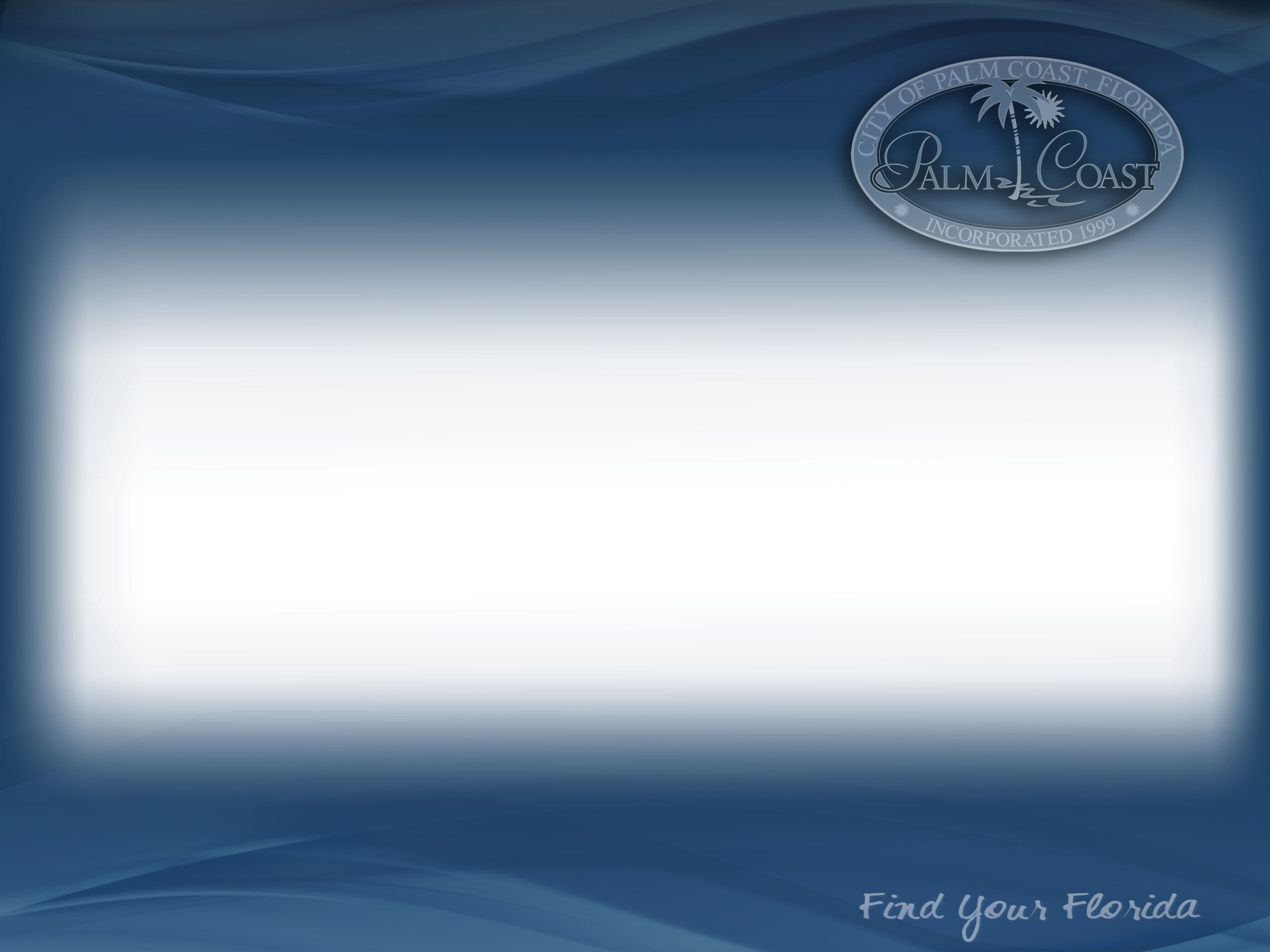 Fences, Walls and Drinking EstablishmentsPlanning & Land Development Regulation Board WorkshopMay 20, 2015